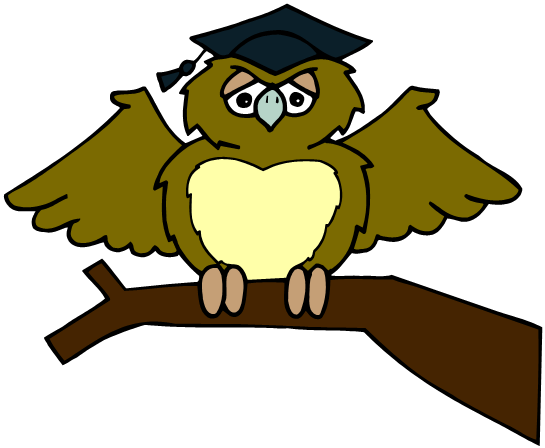 ZÁKLADNÍ ŠKOLA OLOMOUCpříspěvková organizaceMOZARTOVA 48, 779 00 OLOMOUCtel.: 585 427 142, 775 116 442; fax: 585 422 713 email: kundrum@centrum.cz; www.zs-mozartova.cz
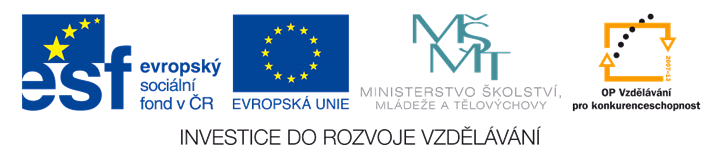 Projekt: ŠKOLA RADOSTI, ŠKOLA KVALITY 
Registrační číslo projektu: CZ.1.07/1.4.00/21.3688
EU PENÍZE ŠKOLÁM

Operační program Vzdělávání pro konkurenceschopnost
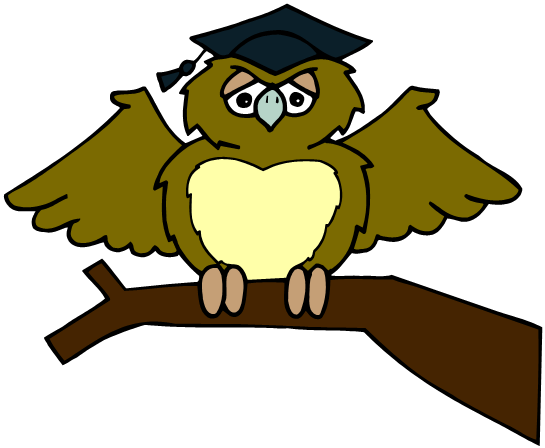 ZÁKLADNÍ ŠKOLA OLOMOUCpříspěvková organizaceMOZARTOVA 48, 779 00 OLOMOUCtel.: 585 427 142, 775 116 442; fax: 585 422 713 email: kundrum@centrum.cz; www.zs-mozartova.cz
Česká literatura 1968 – 1989
1 - ÚVOD
vpád vojsk Varšavské smlouvy
pohřbení veškerých nadějí na 
lepší život z jara 1968
21. srpen 1968
Normalizační proces
20 let nesvobody
Důsledky normalizace:
1.
Postupná likvidace všech nekomunistických periodik.
2.
Zákaz publikování mnohých autorů – Milan Kundera, Václav 
Havel, Pavel Tigrid, Ludvík Vaculík, Arnošt Lustig, Josef 
Škvorecký, Ladislav Mňačko…
3.
Byl vydán seznam zakázaných autorů a knih – INDEX. Jde o 
miliony vyřazených titulů, 130 filmů se stalo „trezorovými“.
4.
Literární ilegalita – spisovatelé, kteří neemigrovali, ale byli 
nevyhovující = SAMIZDATOVÁ LITERATURA.
5.
Exilová nakladatelství.
Charta 77
* neformální československá občanská iniciativa
kritizovala politickou a státní moc za nedodržování lidských 
a občanských práv
* působila v letech 1977 - 1992
* název vznikl podle dokumentu Charta 77 z 1.ledna 1977
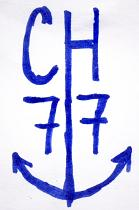 [Speaker Notes: http://vera-tydlitatova.eblog.cz/pred-triceti-tremi-lety-se-zrodila-charta-77]
Autoři, organizátoři, první signatáři
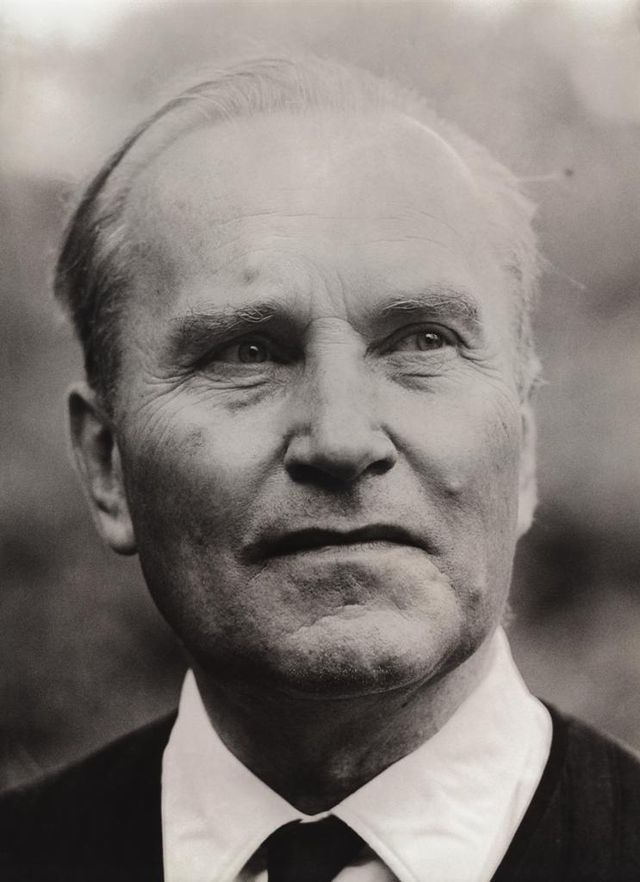 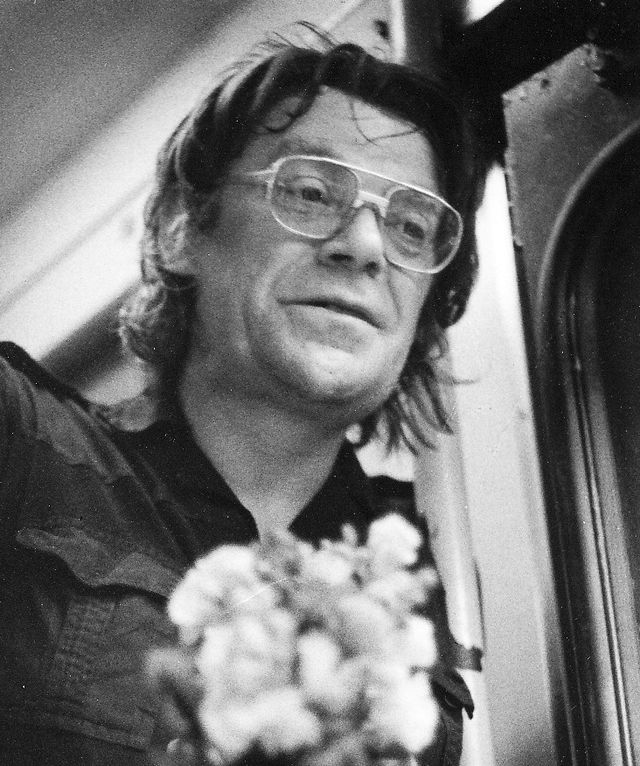 Jiří Němec
Jan Patočka
[Speaker Notes: http://cs.wikipedia.org/wiki/Jan_Pato%C4%8Dka#mediaviewer/Soubor:Patocka_1971.jpg
http://cs.wikipedia.org/wiki/Ji%C5%99%C3%AD_N%C4%9Bmec#mediaviewer/Soubor:Jiri_Nemec_1983_1.jpg]
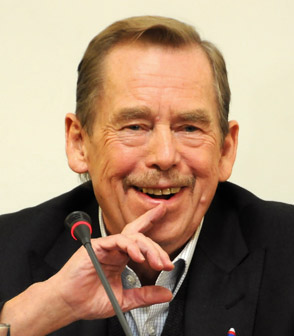 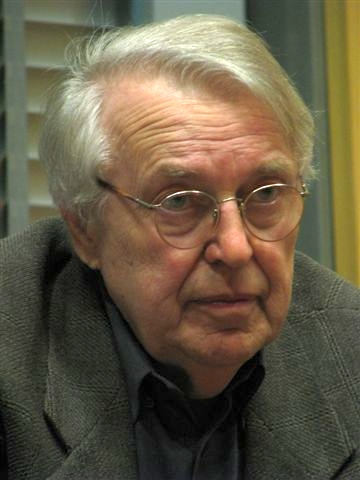 Pavel Kohout.
Václav Havel
[Speaker Notes: http://cs.wikipedia.org/wiki/V%C3%A1clav_Havel#mediaviewer/Soubor:V%C3%A1clav_Havel_cut_out.jpg
http://cs.wikipedia.org/wiki/Pavel_Kohout_(spisovatel)#mediaviewer/Soubor:2008.03.12._Pavel_Kohout_by_Kubik_02.JPG]
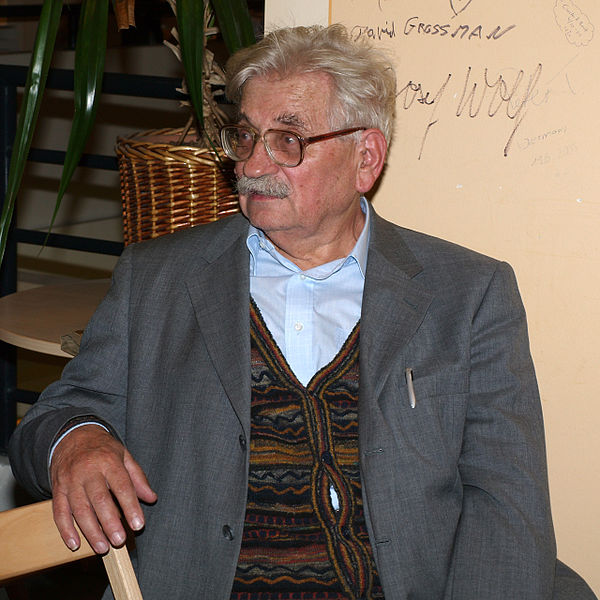 Jiří Hájek
Jiří Němec
Pavel Kohout.
[Speaker Notes: http://commons.wikimedia.org/wiki/File:Ludv%C3%ADk_Vacul%C3%ADk_2009a.jpg]
Každý rok měla Charta 77 trojici mluvčí, kteří ručili za pravost 
dokumentů.
Reakce vlády na Chartu 77 byla ostrá; oficiální tisk označil Chartu 77 
za „protistátní, protisocialistické, demagogické a hanlivé psaní“.
Jednotliví signatáři byli popisováni jako ztroskotanci, agenti 
imperialismu, zkrachovalí politici, mezinárodní dobrodruhové…
Ti, kteří podepsali, byli postiženi řadou represí:
byla jim odebírána občanství
přišli o ŘP
byli zadržováni státní policií
vyhozeni z práce
byli biti, mučeni, souzeni 
a vězněni
byli nuceni k emigraci
dětem bylo odepřeno studium
Literatura oficiální
- literatura, která mohla vycházet v normalizačním období,
- vedle čítankových a zprofanovaných autorů řada vynikajících autorů
 – Ladislav Fuks, Ota Pavel, Vladimír Körner, Vladimír Páral, Bohumil 
Hrabal…
- tyto autory literární zákazy záhadným způsobem minuly nebo mohli 
svá díla vydávat po nějakém ústupku režimu.
Literatura samizdatová
spojeno s Ludvíkem Vaculíkem, který se 

rozhodl, že odmítnuté texty (v oficiálním 

nakladatelství) bude se svými přáteli přepisovat

na stroji a vázat v knihařství.
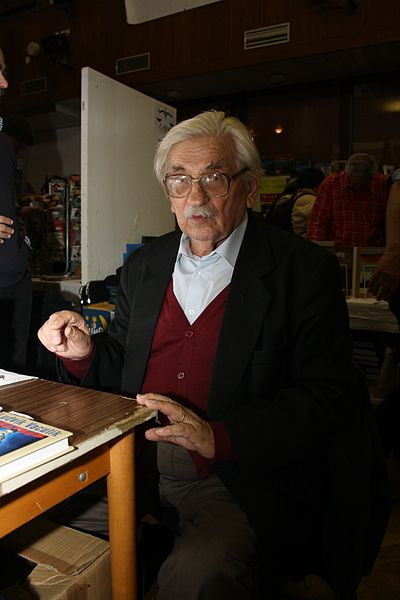 - Edice Petlice
[Speaker Notes: http://commons.wikimedia.org/wiki/File:Ludv%C3%ADk_Vacul%C3%ADk,_2010.jpg]
Literatura exilová
nešlo jen o literaturu exulantů, ale i o knihy „domácích“ spisovatelů, 

kteří neměli jinou možnost publikace.
Exilová nakladatelství
68 publishers
- Toronto, 1971 - 1993
-  Zdena Salivarová a Josef Škvorecký
-  vydalo přes 200 publikací
díla Josefa Škvoreckého, Pavla Tigrida, Milana 
Kundery, Bohumila Hrabala…
Slovník československých spisovatelů – 
Jiří Brabec
Rozmluvy
- Londýn, 1982
- vydáno přes 70 titulů
- tvorba esejistická a beletristická – Ivan Klíma, Václav Havel…
Index
- Kolín nad Rýnem, 1971
- vydáno přes 180 titulů
- politicky orientovaná literatura
Konfrontace
- Curych, 1973
- vycházela zde hlavně literatura faktu
Poezie mimo domov
- Mnichov, polovina 70.let
- Daniel Strož
- vydávána exilová poezie – Karel Kryl, Ivan Diviš, Václav Havel…
Samizdatové edice
Petlice
- Ludvík Vaculík, 1972
vycházela zde díla Ivana Klímy, Ludvíka Vaculíka,  Jaroslava Seiferta, Evy Kantůrkové, Václava Havla…
Edice Expedice
- polovina 70. let
- manželé Havlovi
Česká expedice
- 1978, Jaromír Hořec
Pražská imaginace
- polovina 80. let, Václav Kadlec
Kvart
Popelnice
Kramerova expedice
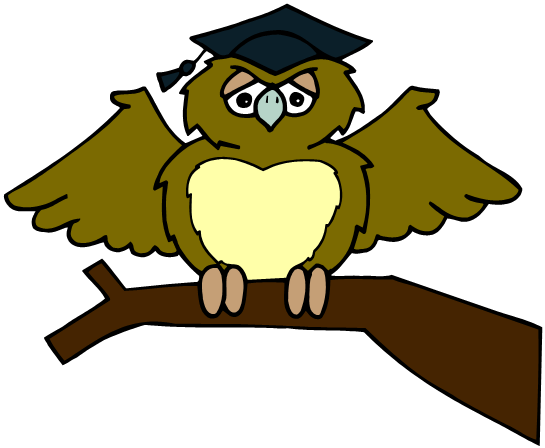 ZÁKLADNÍ ŠKOLA OLOMOUCpříspěvková organizaceMOZARTOVA 48, 779 00 OLOMOUCtel.: 585 427 142, 775 116 442; fax: 585 422 713 email: kundrum@centrum.cz; www.zs-mozartova.cz
Seznam použité literatury a pramenů:

PROKOP, V. Přehled české literatury 20. století. Sokolov : O.K.Soft, 1998. s. 38-40.


Použité zdroje:

Strana 6

[Obr.1][cit.2014-04-22]. Dostupný pod licencí Creative Commons na www:<http://vera-tydlitatova.eblog.cz/pred-triceti-tremi-lety-se-zrodila-charta-77>.
Strana 7

[Obr.2][cit.2014-04-22]. Dostupný pod licencí Creative Commons na www:<http://cs.wikipedia.org/wiki/Jan_Pato%C4%8Dka#mediaviewer/Soubor:Patocka_1971.jpg>.

[Obr.3][cit.2014-04-22]. Dostupný pod licencí Creative Commons na www:<http://cs.wikipedia.org/wiki/Ji%C5%99%C3%AD_N%C4%9Bmec#mediaviewer/Soubor:Jiri_Nemec_1983_1.jpg>.

Strana 8

[Obr.4][cit.2014-04-22]. Dostupný pod licencí Creative Commons na www:<http://cs.wikipedia.org/wiki/V%C3%A1clav_Havel#mediaviewer/Soubor:V%C3%A1clav_Havel_cut_out.jpg>.

[Obr.5][cit.2014-04-22]. Dostupný pod licencí Creative Commons na www:<http://cs.wikipedia.org/wiki/Pavel_Kohout_(spisovatel)#mediaviewer/Soubor:2008.03.12._Pavel_Kohout_by_Kubik_02.JPG>.

Strana 9

[Obr.6][cit.2014-04-22]. Dostupný pod licencí Creative Commons na www:<http://commons.wikimedia.org/wiki/File:Ludv%C3%ADk_Vacul%C3%ADk_2009a.jpg>.
Strana 12

[Obr.7][cit.2014-04-22]. Dostupný pod licencí Creative Commons na www:<http://commons.wikimedia.org/wiki/File:Ludv%C3%ADk_Vacul%C3%ADk,_2010.jpg>.